Intergenerational Learning Curriculum
Module 5 – Train the mentor programme
Unit 2: Building positive attitudes towards reverse mentoring
Aims and outline
This module intends to provide managers, HR professional and in-service trainers with relevant knowledge, tools, and material to design a Train-the-Mentor programme.
This module is divided into three learning units, comprising a total of four main activities:
Unit 1: The basics of mentoring
Activity 1.1. : How to start a mentoring programme?
Unit 2: Building positive attitudes towards reverse mentoring
Activity 2.1. : Questioning concepts
Activity 2.2. : The power of a good e-portfolio
Unit 3: Checklist for a Train-the-Mentor programme
Activity 3.1.: Taking action
Learning outcomes
After the completion of this module learners will be able to:
Define the following concepts: mentoring; intergenerational mentoring; intergenerational learning; reverse mentoring.
Distinguish mentoring from reverse mentoring.
List the benefits and disadvantages of having a mentoring programme in the workplace.
Define strategies to prepare an intergenerational mentoring programme.
Conceptualise a Train-the-Mentor programme.
Implement a Train-the-Mentor programme.
Unit 2: Building positive attitudes towards reverse mentoring
Unit 2: Building positive attitudes towards reverse mentoring
Activity 2.1.: Questioning concepts
The aim of this activity is to lead learners into questioning the differences between mentoring and reverse mentoring and to reflect to what extent these practices are valuable in their workplaces
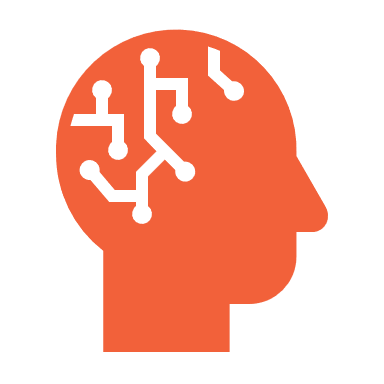 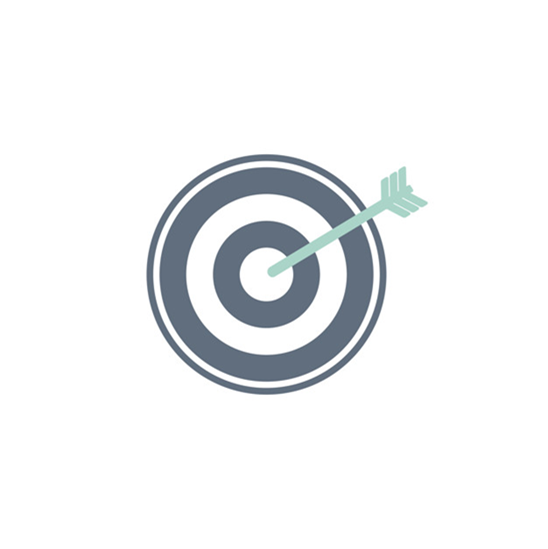 In this activity you will practice the following skills:
Assertiveness
Inquisitiveness
Critical thinking
Problem-solving
Creativity
Unit 2: Building positive attitudes towards reverse mentoring
MENTORING
Mentoring relationships are focused on personal and professional development. Designed to build confidence in the mentee, a mentoring relationship is based on: honesty; trust; exchange of knowledge; encouragement and empowerment.
REVERSE MENTORING
Within the context of a workplace, it is when a senior leader is mentored by a younger or more junior employee. This concept challenges the idea of traditional mentoring, (i.e. when a senior/more experienced  person takes someone under their wing), by focusing on a formal relationship with the purpose of skill sharing and professional development.
INTERGENERATIONAL LEARNING
A way that people of all ages can learn together and from each other. Intergenerational learning is an important part of lifelong learning, where the generations work together to gain skills, values and knowledge. (European Map of Intergenerational Learning).
[Speaker Notes: Additional reading (facilitator):
The complete guide to reverse mentoring: https://www.guider-ai.com/blog/reverse-mentoring-guide 
OER: The Role of Intergenerational Learning in Adult Education: https://epale.ec.europa.eu/en/blog/oer-role-intergenerational-learning-adult-education]
Unit 2: Building positive attitudes towards reverse mentoring
Activity 2.1.: Questioning concepts
Rural Youth Project
The power of intergenerational mentoring
Unit 2: Building positive attitudes towards reverse mentoring
Activity 2.1.: Questioning concepts
Hands-on session 
Scenario 2 – Designing an inclusive workplace learning strategy

Part 1: Questioning concepts
Read. 
Research for new ideas and opinions.
Summarise ideas.
Decide on how you will present your ideas.
Organise and keep a list of the resources (articles, texts, links) used to complete these steps.
[20 minutes]
[Speaker Notes: Participants will have to complete the tasks indicated in Scenario 2 – Part 1 Questioning concepts. The facilitator will organise small groups or pairs to work on the tasks. To ease the process, each member of the group must be assigned with one task. Due to time limitations, the facilitator might opt to: 1) ask one or two groups of participants to present their conclusions results briefly and use those insights to debrief; or 2) ask participants to share their conclusions in a collaborative platform. If choosing for this last option, the facilitator must mediate the process and keep the discussions going.]
Unit 1: The basics of mentoring
Activity 2.1. Questioning concepts
Debriefing
“An e-portfolio is a tangible summary about someone’s  work accomplishments, skills and competencies presented in a digital format ”
[5 minutes]
[Speaker Notes: Facilitator will use participants' conclusions on the topic discussion to present Scenario 2 – Part 2 The power of a good portfolio.]
Unit 2: Building positive attitudes towards reverse mentoring
Activity 2.2.: The power of a good e-portfolio
The aim of this activity is to outline the importance of establishing a previous strategy before designing and implementing an intergenerational mentoring programme.
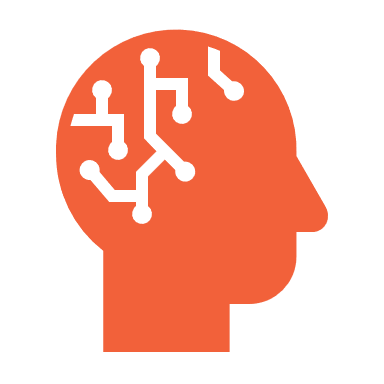 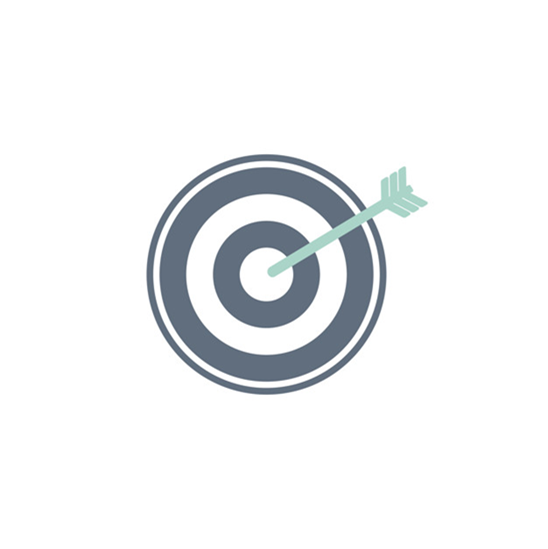 In this activity you will practice the following skills:
Decision making
Critical thinking
Problem-solving
Strategic thinking
Digital skills
Creativity
Unit 2: Building positive attitudes towards reverse mentoring
Activity 2.2.: The power of a good e-portfolio
Hands-on session 
Scenario 2 – Designing an inclusive workplace learning strategy

Part 2: The power of a good e-portfolio
Research for relevant information.
Choose a work methodology and justify it.
Decide on how you will present your ideas.
Design a strategy.
Present your work.
[45 minutes]
[Speaker Notes: The facilitator will organise small groups or pairs to work on the tasks. To ease the process, each member of the group must be assigned with one task.

Each group will have 5 minutes to present their strategies. The facilitator will use participants' conclusions for debriefing to outline the importance of good portfolio design as an example of a first strategy to implement an intergenerational mentoring programme.]
Unit 2: Building positive attitudes towards reverse mentoring
A good e-portfolio…
… is a product
A digital collection of artifacts. These can be biographical information; resume (list of job positions); list of competences (divided in soft and hard skills), proof of degrees, licences and certifications; work samples, accomplishments and other relevant information.
… is a process
It can be used to reflect on the collection of artifacts, and in this sense it can be considered a learning tool. Designing an e-portfolio can be considered a metacognitive process, in which individuals are enrolled in planning, monitoring and assessing own understanding and performance.
… is an assessment tool
In continuing professional development, it can be used to support and evidence the pursuit and achievement of professional competences. Working also as a tool for competence management (learning and development, workforce planning and retention, and employee redeployment).
… can boost workplace mentoring practices
If well structured it can be used as a collaborative tool evidencing personal achievements, listing opportunities for professional development and outlining areas that need improvement. All this information can be used for matching mentors and mentees.
[Speaker Notes: Additional reading (facilitator): 
Effective Practice with e-Portfolios: https://research.qut.edu.au/eportfolio/wp-content/uploads/sites/186/2018/04/JISC_effective_practice_e-portfolios.pdf]
Unit 2: Building positive attitudes towards reverse mentoring
Activity 2.2.: The power of a good e-portfolio
Using e-portfolios to match mentors and mentees
Self Matching
Hybrid Matching
Admin Matching
Bulk Matching
Mentoring programme owners create matches on behalf of the participants
When mentees find their own mentor
Allows programme owners to match a large pool of mentoring program participants at the same time
Combination of the previously mentioned matching types
[Speaker Notes: Additional reading (facilitator): 
4 STEPS TO PERFECTLY MATCH MENTORS AND MENTEES: https://www.mentorresources.com/mentoring-blog/4-steps-to-perfectly-match-mentors-and-mentees]
Unit 2: Building positive attitudes towards reverse mentoring
Activity 2.2.: The power of a good e-portfolio
“The primary aim of an e-portfolio may be to collect evidence for summative assessment, to demonstrate achievement, record progress and set targets – as in records of achievement and individual learning plans – or to nurture a continuing process of personal development and reflective learning, more commonly experienced in higher and continuing education contexts, but now also occurring in further education and schools. ”  - Effective Practice with e-Portfolios
Content developer Mindshift Talent Advisory, Portugalwww.mindshift.pt geral@mindshift.pt